逢甲夜市
5321
廖育嬋
姜明雄老師
逢甲的人潮
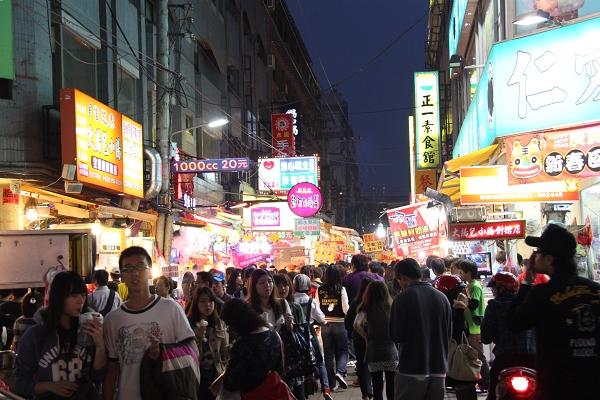 圖片來源:痞客邦
逢甲的地理位置
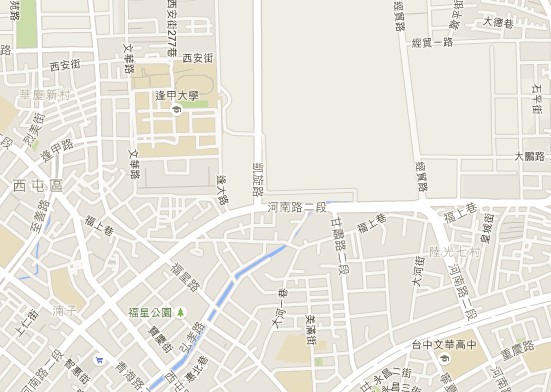 圖片來源:google mape
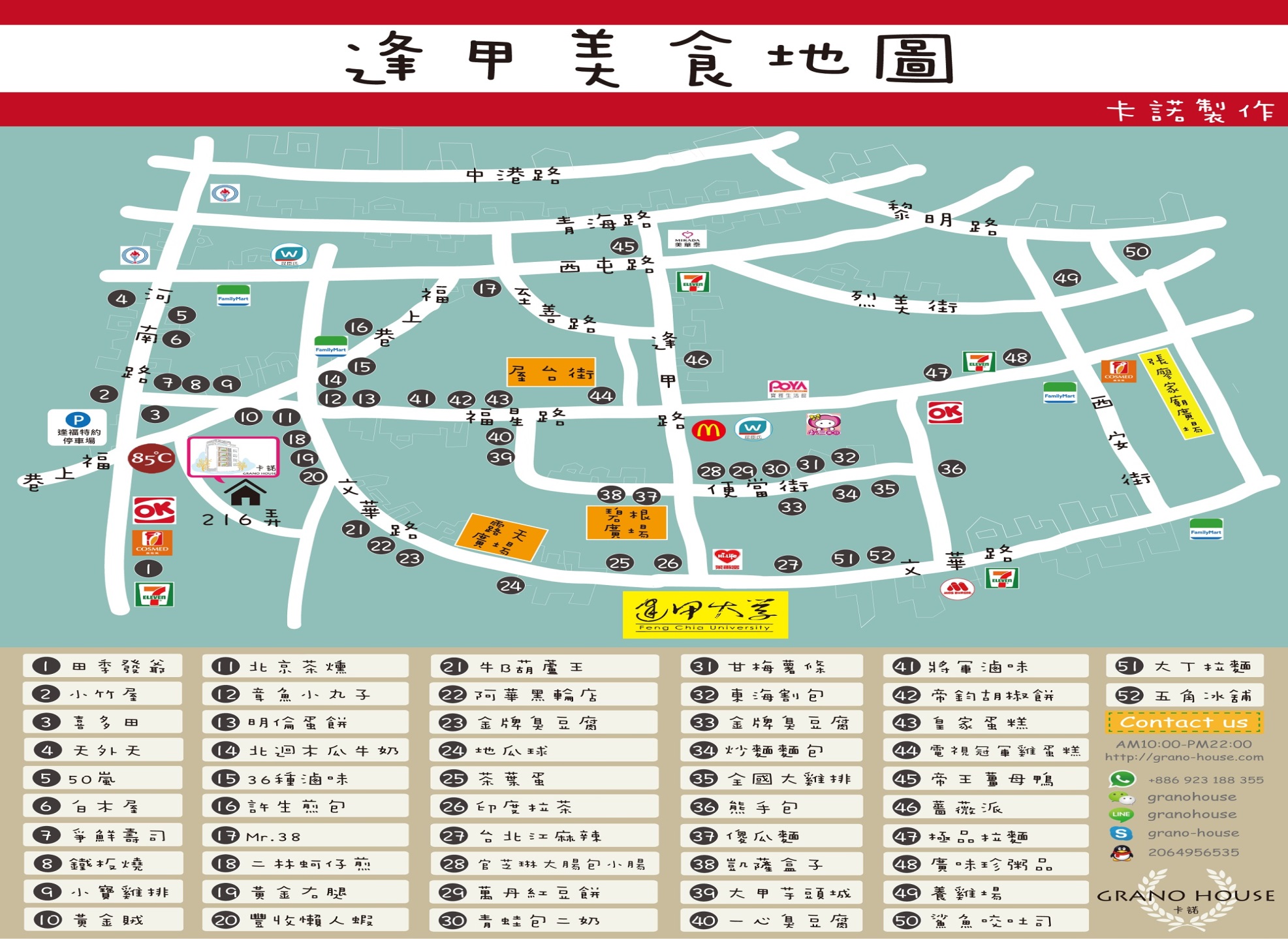 圖片來源:痞客邦
逢甲的小吃1.章魚小丸子
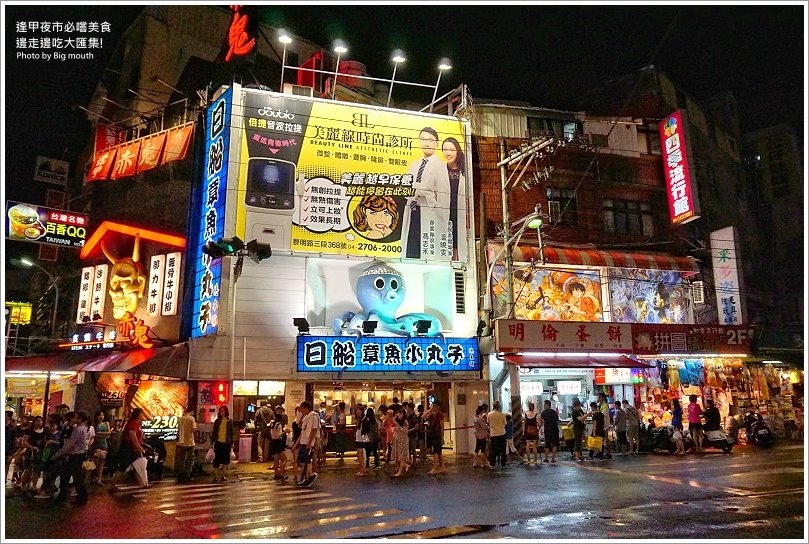 師傅把麵糊道盡模具中再加上高麗菜.紅薑、灑上獨家特製的料
                                                                                圖片來源:痞客邦
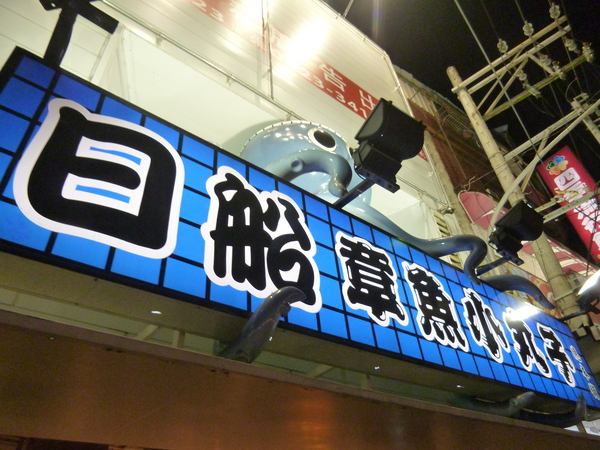 圖片來源:痞客邦
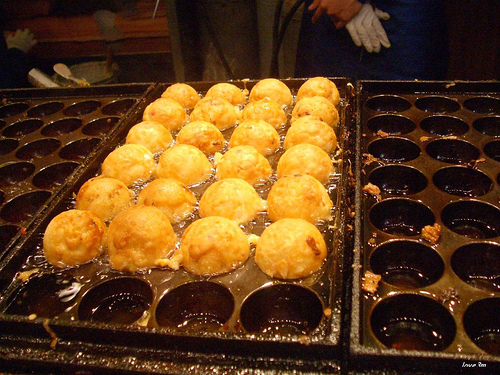 圖片來源:痞客邦
2.臭豆腐
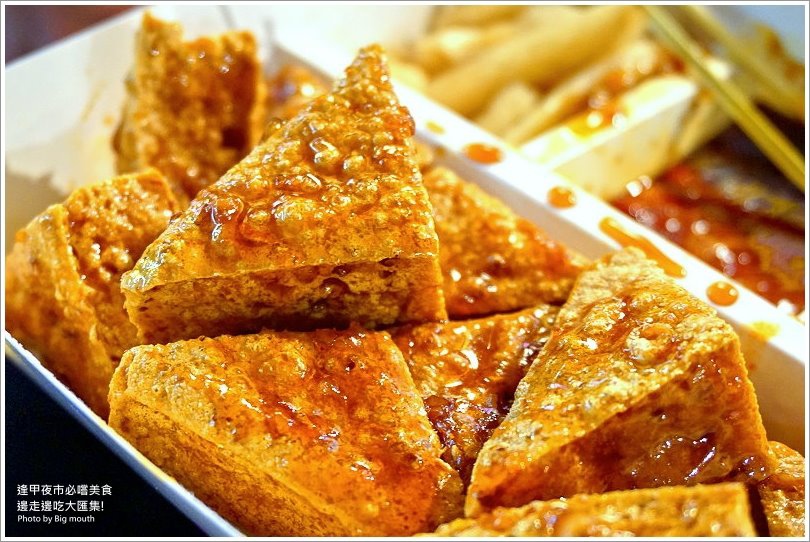 店家搞剛地用頂級伯爵紅茶作的滷汁泡的
怕太濃郁臭豆腐味的人有口福囉!
圖片來源:痞客邦
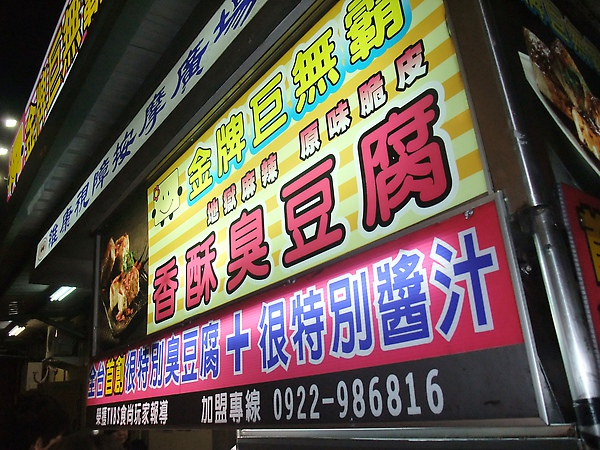 圖片來源:痞客邦
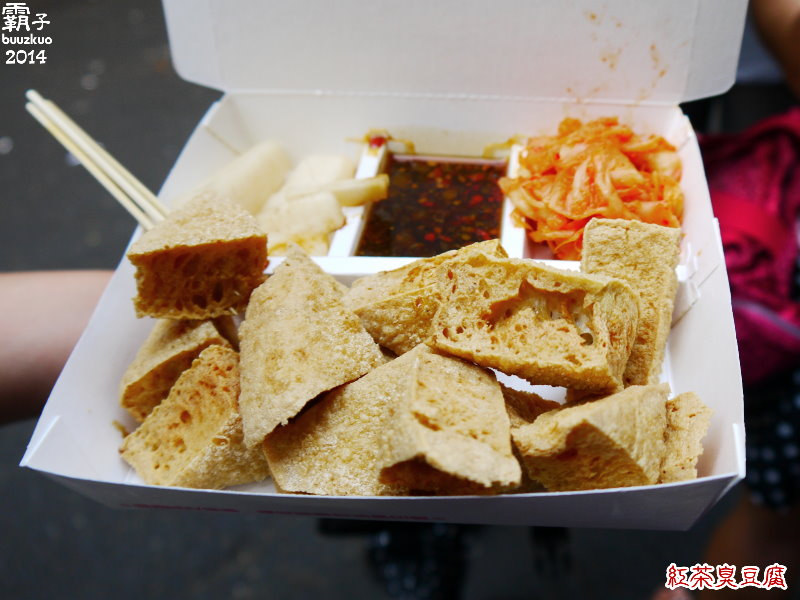 圖片來源:痞客邦
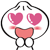 .惡魔雞排
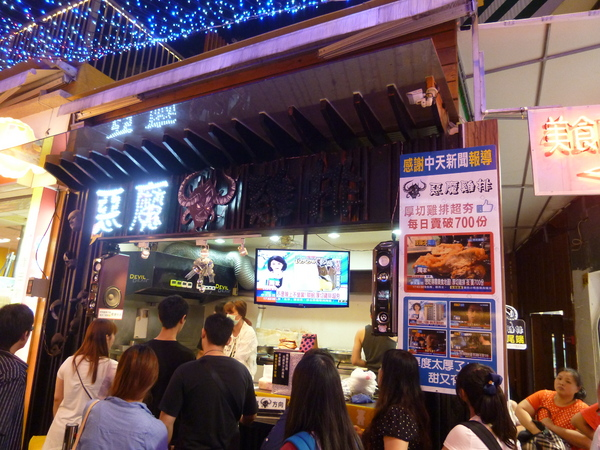 不會因它的厚度而肉質乾柴, 咬起來肉質都非常的嫩,外皮是很酥脆且帶點微甜~
圖片來源:痞客邦
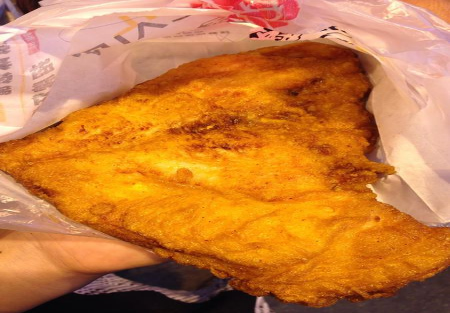 圖片來源:痞客邦
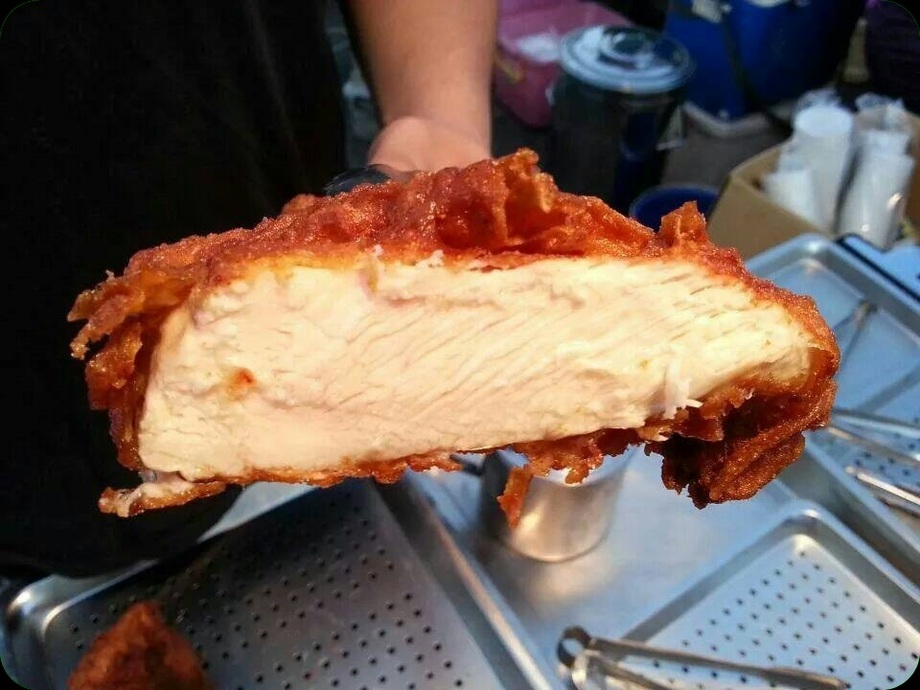 圖片來源:痞客邦
3.大腸包小腸
香腸很長，夾入香又多汁，還帶點肥的黑豬肉香腸，搭配好吃的小黃瓜、菜脯蛋、花生粉。
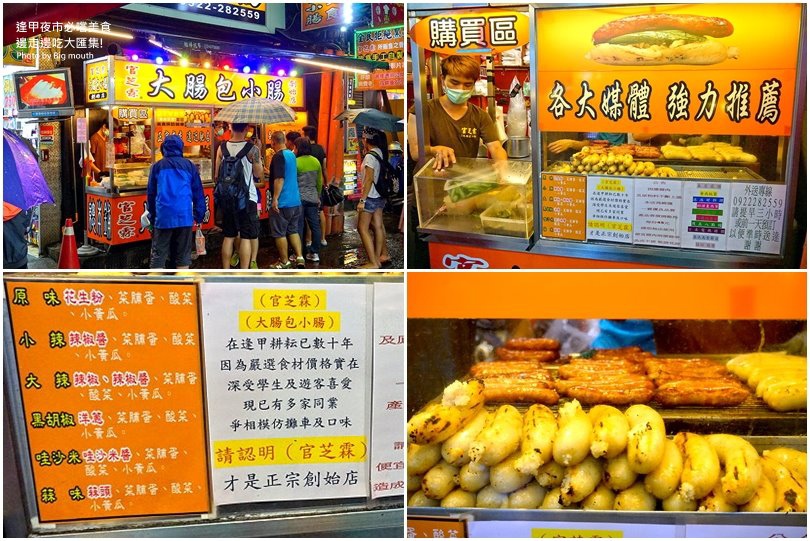 圖片來源:   痞客邦
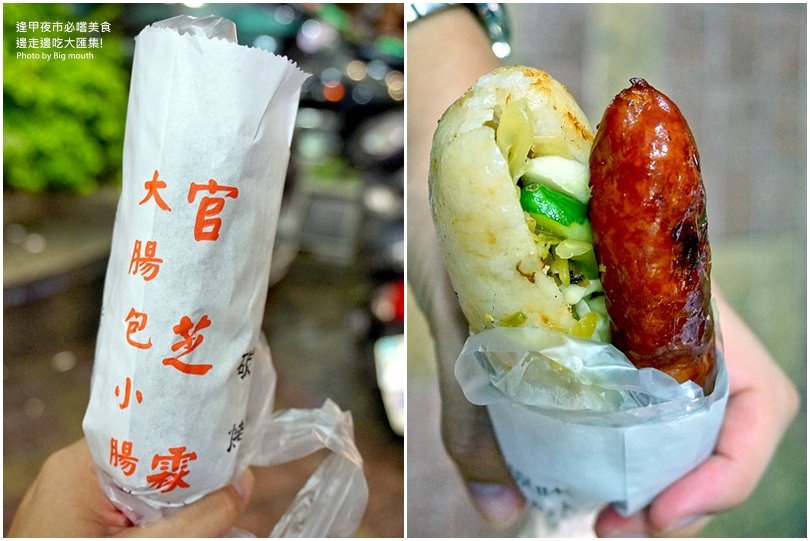 圖片來源: 痞客邦
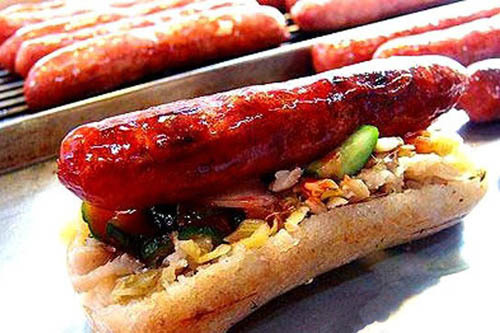 圖片來源:痞客邦
4.大甲芋頭城
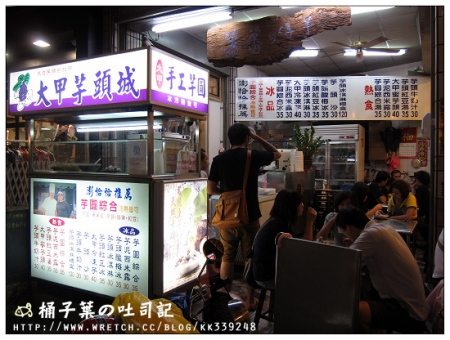 蜜芋頭兩到三塊..一大堆的蜜紅豆跟粉圓..還有不少芋圓
圖片來源: 痞客邦
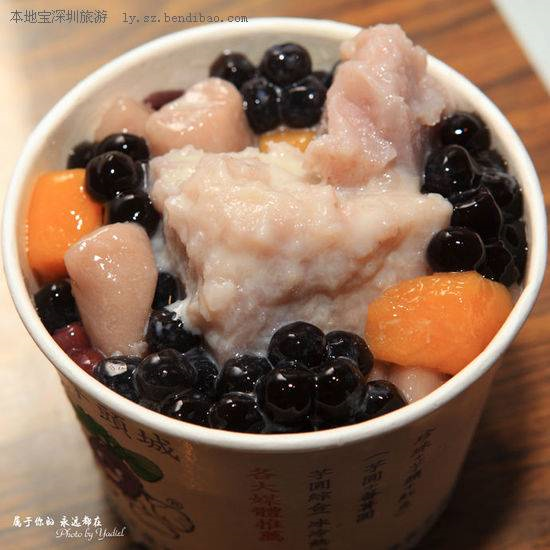 圖片來源:痞客邦
5.珍珠奶茶
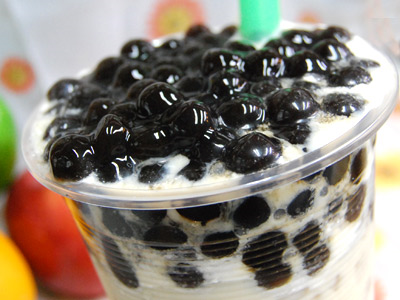 珍珠Q彈但不會覺得彈到很難咀嚼，整杯一層層的感受再加上芋泥的奶香混著茶香濃郁的奶茶
圖片來源:痞客邦
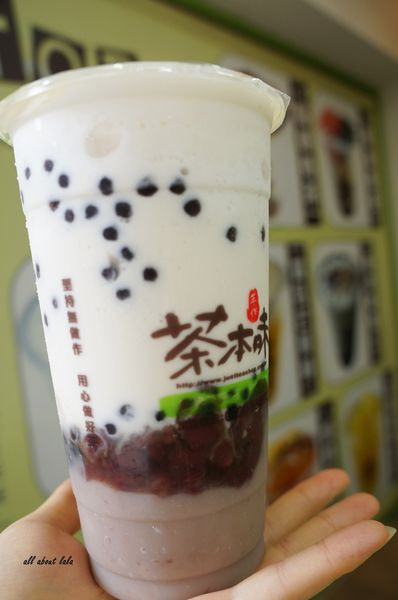 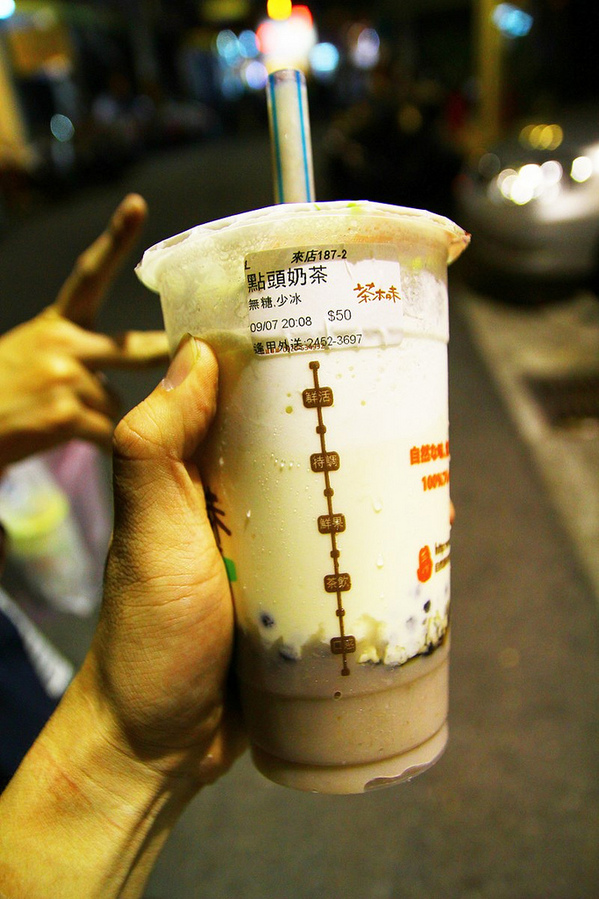 圖片來源: 痞客邦
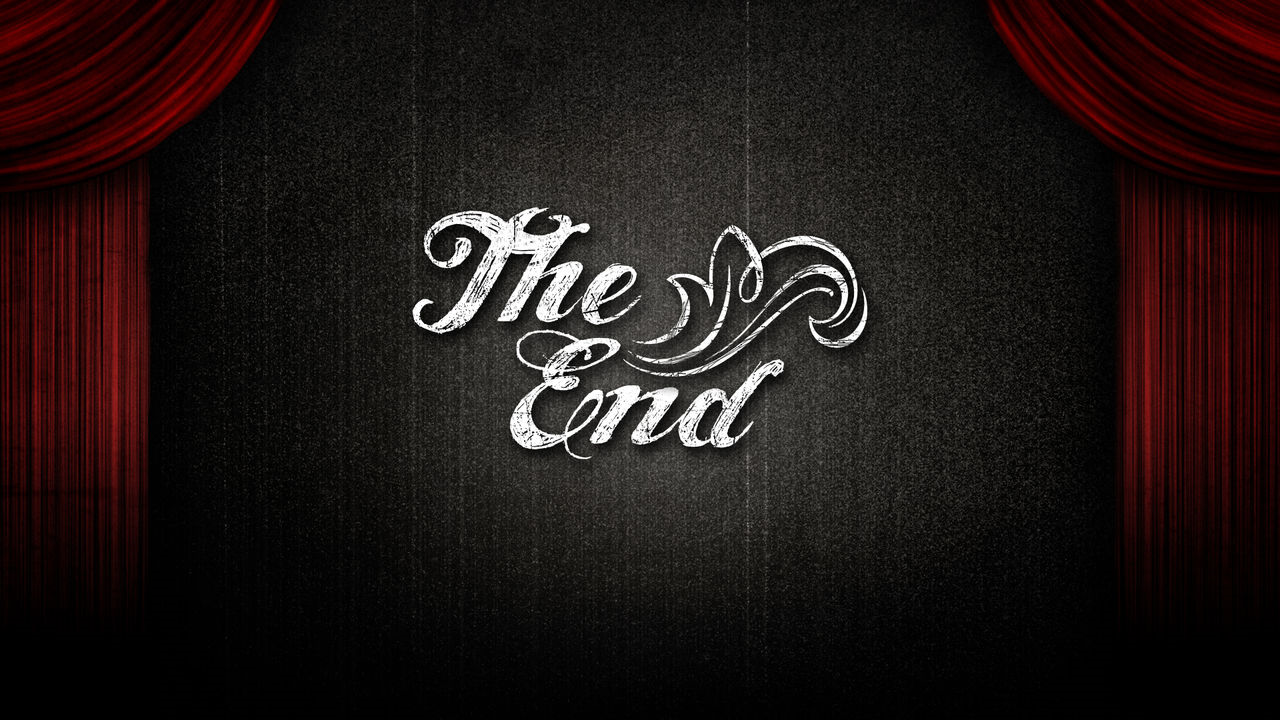